Meeting of the Local Community Development Committee (LCDC)23rd October, 2024.
Quorum

Correspondence: 
Minister Joe O’Brien officially launches Training Needs Assessment Reports for the Community and Voluntary Sector			
			
Minutes of previous meeting dated 18.09.2024
				
Proposed by:
Seconded by:
Corporate Plan 2024 -2029

Consultation Presentation to LCDC
23rd October 2024
Roscommon County Council is developing a Corporate Plan for the period 2024-2029.  The Corporate Plan sets out the strategic framework for all of our services for the people of County Roscommon.

The Corporate Plan sets out a vision and mission statement for Roscommon County Council, supported by our values, goals, priority objectives, supporting strategies and activities.  We will be developing Annual Service Delivery Plans to implement the Corporate Plan. 

We are developing the Corporate Plan in collaboration with internal and external stakeholders, including the LCDC. Your feedback will be used to create the Corporate Plan for Roscommon County Council over the next 5 years.
Corporate Plan 2024 -2029
Values
GOALS
GOAL 1 	Quality of Life and Wellbeing for All
PRIORITY OBJECTIVES
Protect our Natural Environment
Support Cultural and Community Development
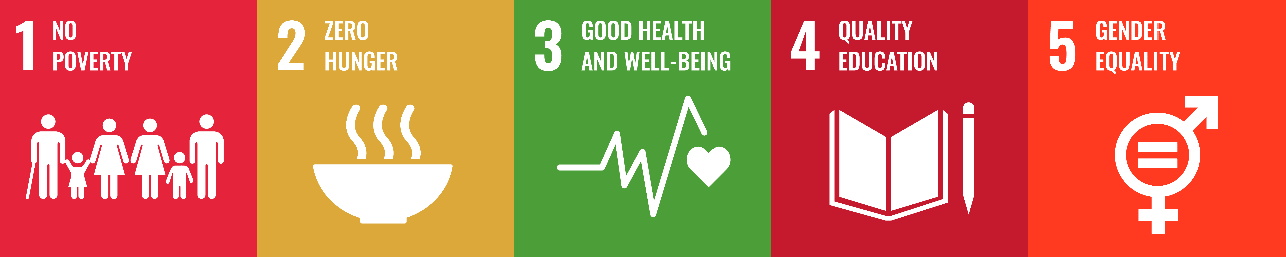 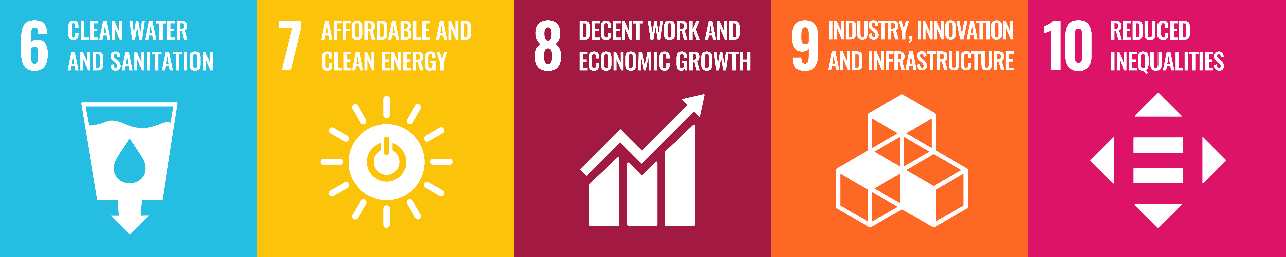 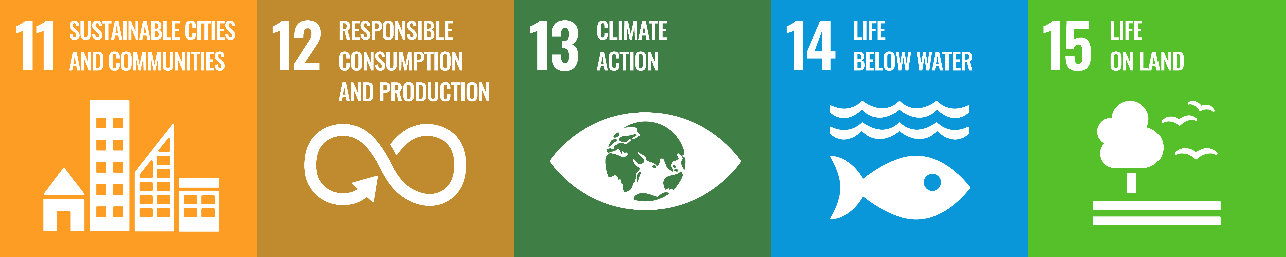 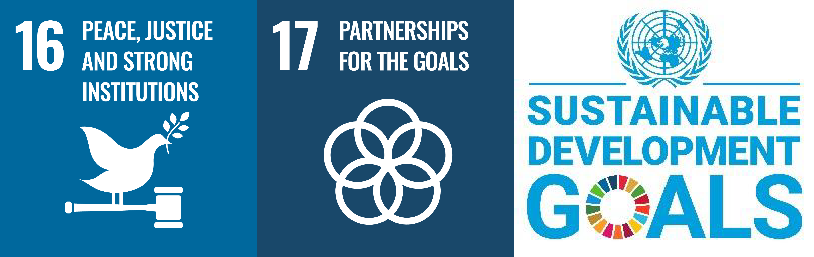 GOAL 2	Economic and Social Infrastructure
PRIORITY OBJECTIVES
Develop and Promote Sustainable Enterprise and Job Creation
Dynamic Promotion of the County
Develop Sustainable Infrastructure to Cater for the Future Needs of the County
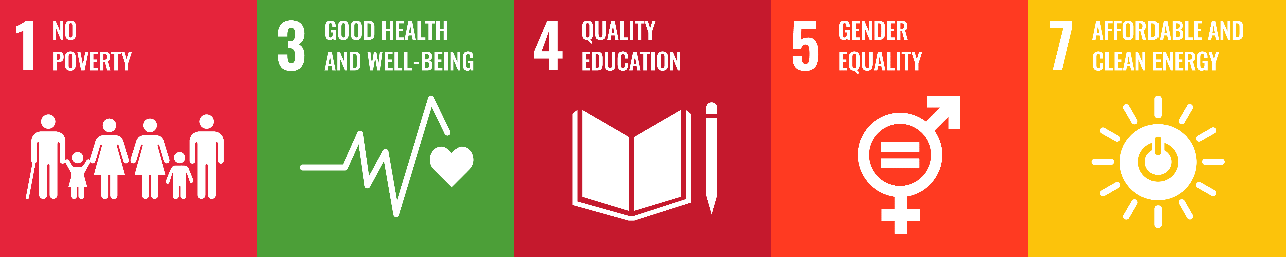 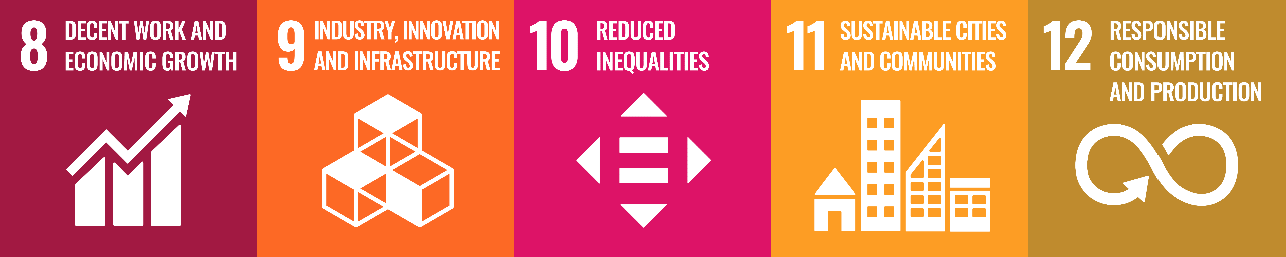 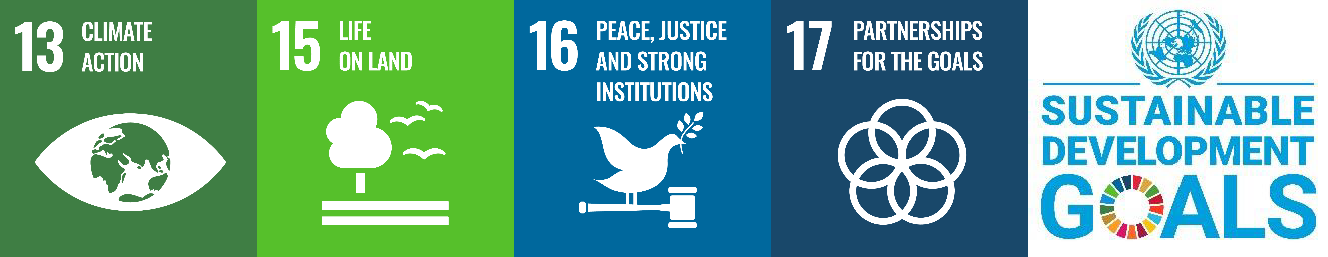 GOAL 3	Quality Service for All
PRIORITY OBJECTIVES
Inspire Leadership
Value our People and our Communities
Efficient Use of Resources
Digitalisation of our Services
Good Governance
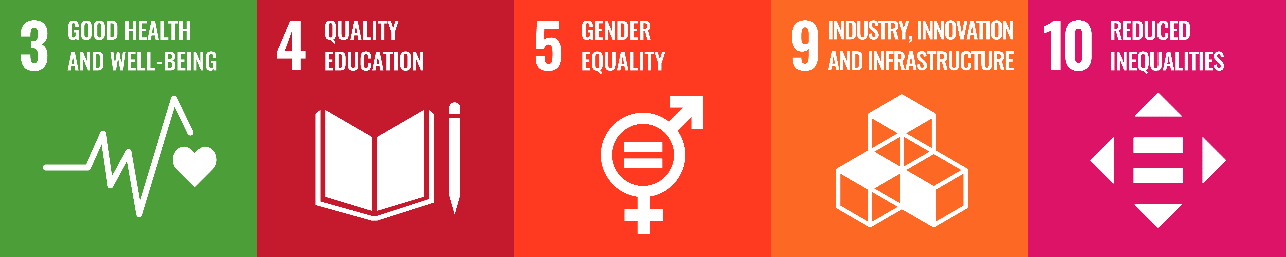 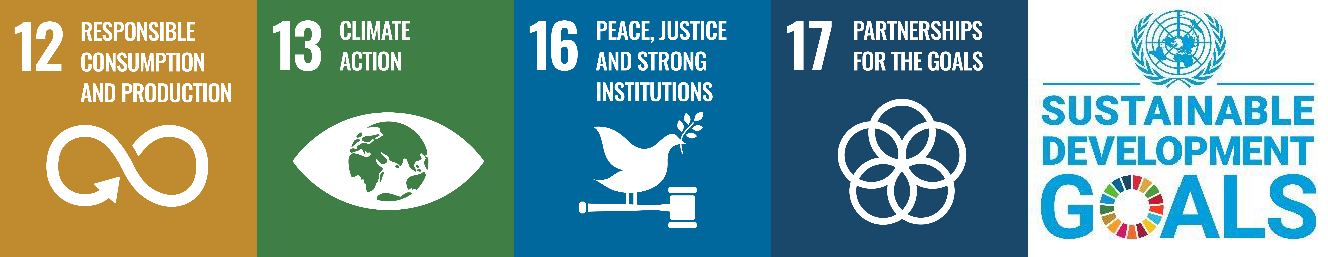 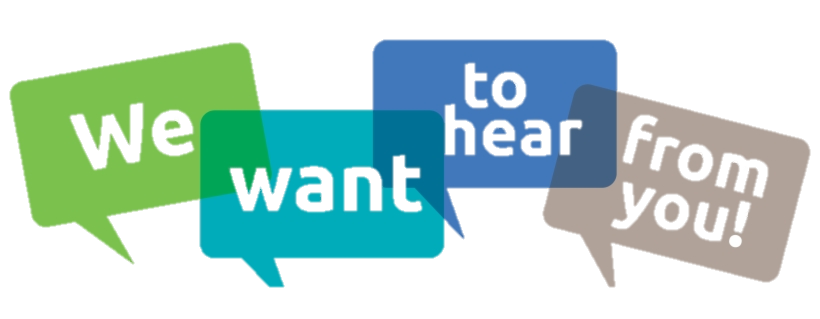 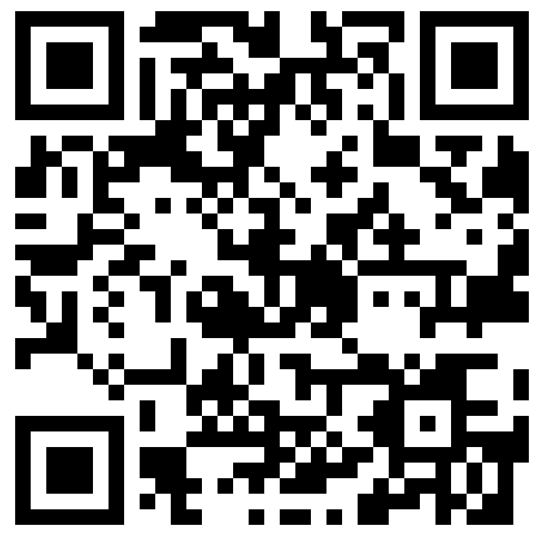 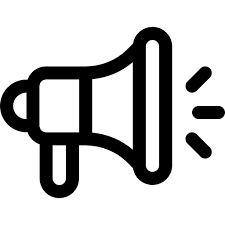 The Consultation period is now open

Closing date is 27th October 2024

Please visit  https://consult.roscommoncoco.ie/en/surveys
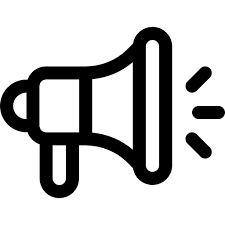 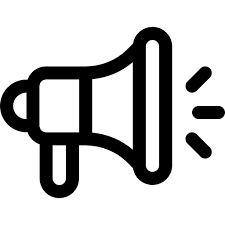 Matters arisingUpdate by Shane Tiernan
LCDC Networking Event – 09.10.24 – Athlone Springs hotel

This event was organised by the Department of Rural and Community Development to support LCDC members, encourage networking and establish best practice from an operational and project perspective.

Link to the Department’s website sent through to view the speakers presentation slides as part of the meeting request
LCDC Membershipupdate by Bridie McHugh
Induction Training carried out earlier today for new members by Cathriona and Tomás.

Business Pillar – Chambers Ireland– awaiting confirmation from Chambers Ireland to provide details of nominee.  As soon as nominee received, we will liaise directly with them.  

Annual Report 2023 was presented to the Full Council on Monday 21st October, 2024.
SICAP–UpdateUpdate by Cathriona MacCarthy/member
Annual Internal Audit of SICAP 
External Audit 25th and 26th November, 2024.
Healthy Ireland –UpdateUpdate by Aisling Dunne
Budget Update				

No confirmation as yet on additional funding from 2025 budget, it is anticipated that there will be an additional €35,000 allocated to reach the €75,000 per annum target funding.

Budget underspend for Year 2 is currently €15,627.22, a number of initiatives have been identified and will be presented to Health and Wellbeing Subgroup for approval in November to utilise this funding.
Healthy Ireland –UpdateUpdate by Aisling Dunne
Healthy Roscommon Plan Consultation Feedback Summary		

Very Good Engagement overall with 140 responses from public in addition to community group and Sub Group consultation.
Poor engagement from Non Irish Community despite support offered to facilitate this engagement.
Broad range of ages represented in feedback with biggest engagement from those aged 35 – 64.
In person, teams and Microsoft Forms utilised to complete consultation process which comprised of 16 questions relating to Health & Wellbeing issues and priorities for people living and working in Roscommon.
Headline feedback for incorporation
No confirmation as yet on additional funding from 2025 budget, it is anticipated that there will be an additional €35,000 allocated to reach the €75,000 per annum target funding.

Budget underspend for Year 2 is currently €15,627.22, a number of initiatives have been identified and will be presented to Health and Wellbeing Subgroup for approval in November to utilise this funding.
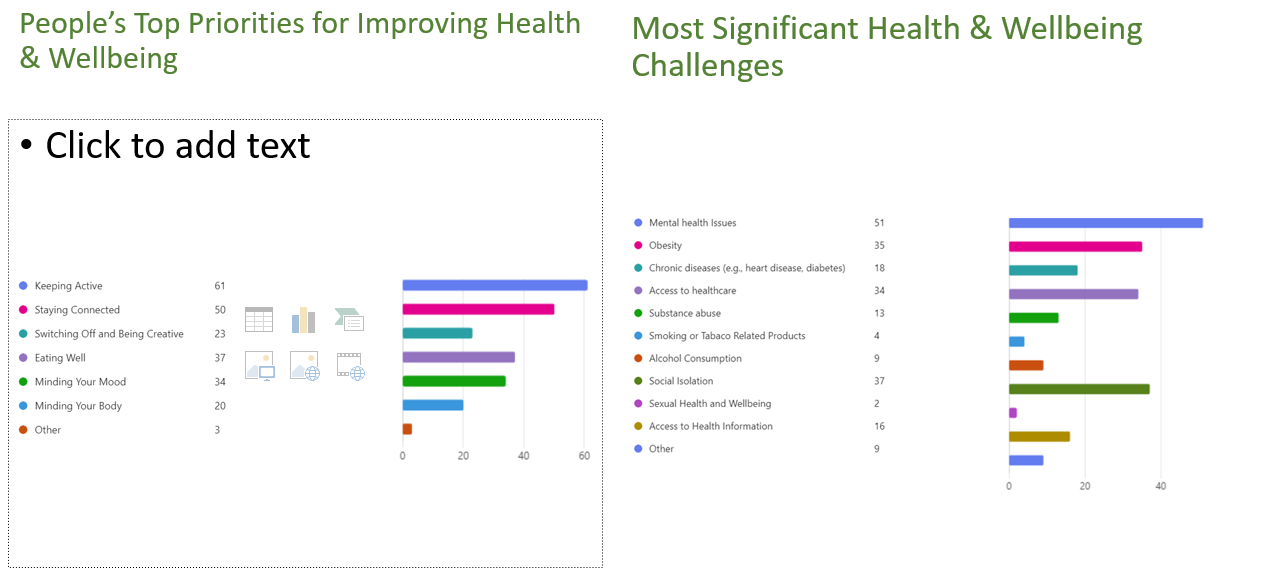 Headline feedback for incorporation
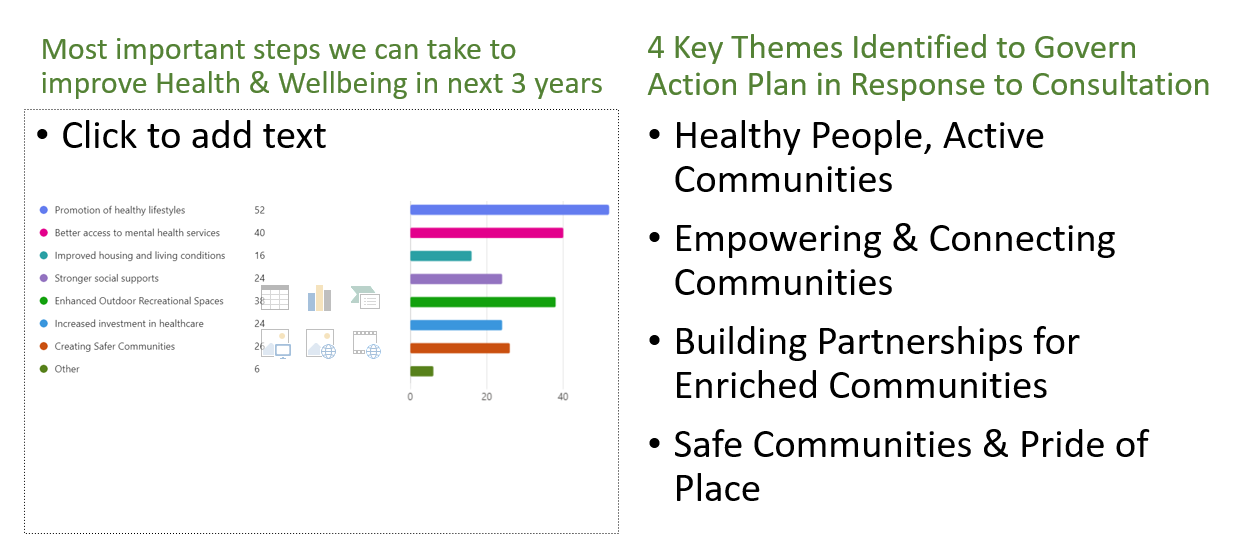 Funding Updatesby Cathriona MacCarthy/Janice O’Brien
Local Enhancement Programme (LEP) 2024
115 Projects Approved (inc 10 Womens Groups) €138,641
69 Projects paid with 46 in progress.

Empowering Communities Programme
Recruitment for the two positions under this programme is now complete.
The Coordinator post has been filled however the position of support work had to be re-advertised this week.
Roscommon Leader Partnership are proceeding with the programme until all posts are filled.

2024 Dormant Account Fund - Action 6.3 National  LGBTI+ Inclusion Strategy
Three applications submitted to the Department
Total funding sought €29,600.70
Funding Updatesby Bridie McHugh
For noting: 
Embracing Ireland’s Outdoors – Minister Humphreys announces over €1 million investment in 517 walking trails.
Roscommon - €65,167
Clár funded projects as per announcement on 07.10.24
LECP 2023-2029 MonitoringBridie McHugh
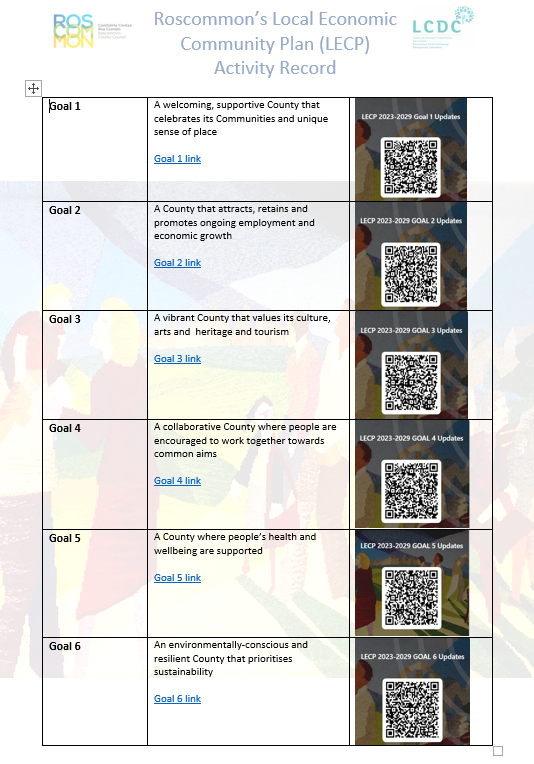 LCDC is responsible for on-going monitoring of                      community elements of the LECP. 
LECP Activity record created to allow the goals                         a link and QR code to be accessed and allow                                      goals to be updated.
Monitoring of Goal 5‘A county where people’s health and wellbeing are supported’SCO 5.1 Support a positive approach to health and well-being for everyone living, working and visiting County Roscommon.SCO 5.2 Continue to support and promote community safety.
Monitoring of Goal 6
‘An environmentally conscious and resilient county that prioritises sustainability’

SCO 6.1 Promote and ensure environmental protection and enhancement of the natural and built environment.
SCO 6.2 Encourage and facilitate community and business participation in the reduction of County Roscommon’s carbon footprint.
Contact details for assistance
Cathriona MacCarthy cathriona.maccarthy@roscommoncoco.ie

Bridie McHugh bmchugh@roscommoncoco.ie

Janice O’Brien jobrien@roscommoncoco.ie
Any Other Business
Next meeting of Roscommon LCDC
11th December 2024 @3pm  
Via MS Teams